3
Attaining Holiness:
Burnt Offerings
Outline #3 – Training for Holiness (the subtitle of this series)
Attaining Holiness (Lev. 1-16)
Through offerings (1-7)
Through a consecrated priesthood (8-10)
By distinguishing between the clean and the unclean (11-15)
By observing the Day of Atonement (16)
Practicing Holiness (Lev. 17-27)
Individual responsibility to keep God’s moral and ritual Laws (17-20)
Priestly responsibilities (21-22)
The Nation’s responsibility to promote holiness (23-25)
Reasons for practicing holiness: blessings and curses (26)
Evidence of holiness: vows and valuations (27)
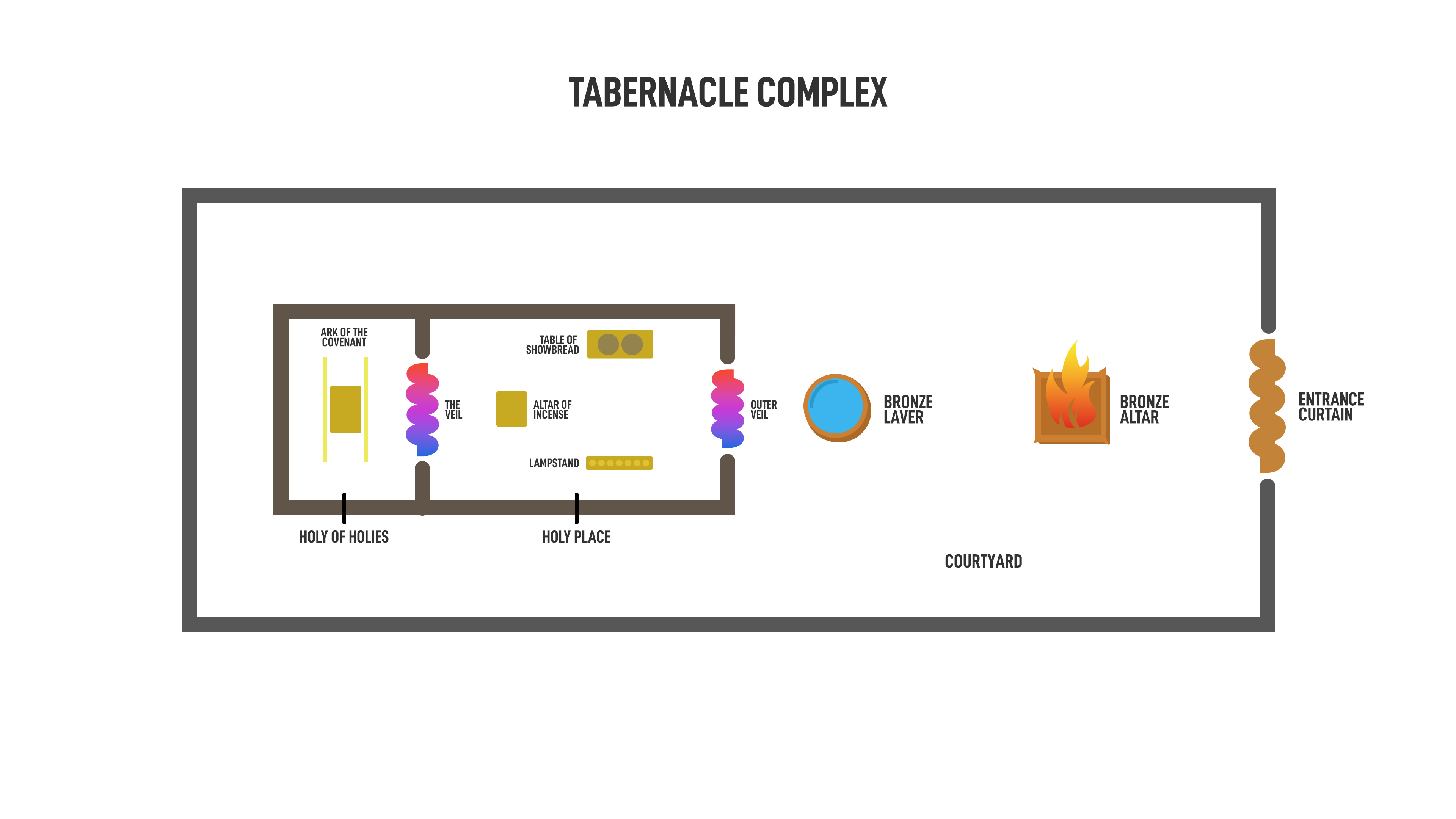 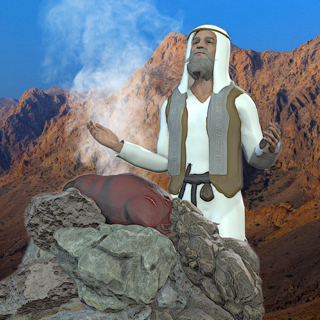 1 Then the Lord called to Moses and spoke to him from the tent of meeting, saying, 2 “Speak to the sons of Israel and say to them, ‘When any man of you brings an offering to the Lord, you shall bring your offering of animals from the herd or the flock.
- Leviticus 1:1-2
5 Types of Offerings
Burnt Offerings
Grain Offerings
Peace Offerings
Sin Offerings
Guilt Offerings
Leviticus 1:1-17 – Instructions for offererLeviticus 6:8-13 – Instructions for Priests
Leviticus Book of instructions 					    		     for both offerer and 					   		     priest regarding sacrifices
BURNT OFFERING : THE HERD

3 If his offering is a burnt offering from the herd, he shall offer it, a male without defect; he shall offer it at the doorway of the tent of meeting, that he may be accepted before the Lord. 4 He shall lay his hand on the head of the burnt offering, that it may be accepted for him to make atonement on his behalf.
- Leviticus 1:3-4
5 He shall slay the young bull before the Lord; and Aaron’s sons the priests shall offer up the blood and sprinkle the blood around on the altar that is at the doorway of the tent of meeting. 6 He shall then skin the burnt offering and cut it into its pieces. 7 The sons of Aaron the priest shall put fire on the altar and arrange wood on the fire.
- Leviticus 1:5-7
8 Then Aaron’s sons the priests shall arrange the pieces, the head and the suet over the wood which is on the fire that is on the altar. 9 Its entrails, however, and its legs he shall wash with water. And the priest shall offer up in smoke all of it on the altar for a burnt offering, an offering by fire of a soothing aroma to the Lord.
- Leviticus 1:8-9
7 Steps : Offerer - Herd
Select the animal
7 Steps : Offerer - Herd
Select the animal
Present the animal
7 Steps : Offerer - Herd
Select the animal
Present the animal
Lay hands on animal
7 Steps : Offerer - Herd
Select the animal
Present the animal
Lay hands on animal
Kill the animal
7 Steps : Offerer - Herd
Select the animal
Present the animal
Lay hands on animal
Kill the animal
Provide priest with animal’s blood
7 Steps : Offerer - Herd
Select the animal
Present the animal
Lay hands on animal
Kill the animal
Provide priest with animal’s blood
Skin the dead animal
7 Steps : Offerer - Herd
Select the animal
Present the animal
Lay hands on animal
Kill the animal
Provide priest with animal’s blood
Skin the dead animal
Observe priest offer the animal
8 Then the Lord spoke to Moses, saying, 
9 “Command Aaron and his sons, saying, ‘This is the law for the burnt offering: the burnt offering itself shall remain on the hearth on the altar all night until the morning, and the fire on the altar is to be kept burning on it.
- Leviticus 6:8-9
10 The priest is to put on his linen robe, and he shall put on undergarments next to his flesh; and he shall take up the ashes to which the fire reduces the burnt offering on the altar and place them beside the altar. 11 Then he shall take off his garments and put on other garments, and carry the ashes outside the camp to a clean place.
- Leviticus 6:10-11
12 The fire on the altar shall be kept burning on it. It shall not go out, but the priest shall burn wood on it every morning; and he shall lay out the burnt offering on it, and offer up in smoke the fat portions of the peace offerings on it. 
13 Fire shall be kept burning continually on the altar; it is not to go out.
- Leviticus 6:12-13
vs. 9-11 – Removal of dead animal
vs. 12-13 – Instruction concerning fire
BURNT OFFERING : FLOCK

Similar to offering from the herd
BURNT OFFERING : BIRDS

14 ‘But if his offering to the Lord is a burnt offering of birds, then he shall bring his offering from the turtledoves or from young pigeons. 15 The priest shall bring it to the altar, and wring off its head and offer it up in smoke on the altar; and its blood is to be drained out on the side of the altar.
- Leviticus 1:14-15
BURNT OFFERING : BIRDS

16 He shall also take away its crop with its feathers and cast it beside the altar eastward, to the place of the ashes. 17 Then he shall tear it by its wings, but shall not sever it. And the priest shall offer it up in smoke on the altar on the wood which is on the fire; it is a burnt offering, an offering by fire of a soothing aroma to the Lord.
- Leviticus 1:16-17
Significance – Burnt Offering
Total Surrender
Significance – Burnt Offering
Total surrender
Atonement for sin
Significance – Burnt Offering
Total surrender
Atonement for sin
Vision of God’s call
Significance – Burnt Offering
Total surrender
Atonement for sin
Vision of God’s call
Required sacrifice
Free will
Votive
Daily AM/PM
Special days
Burnt Offering and Christ :Christ Fulfills All Elements
Offerer
Priest
23 The former priests, on the one hand, existed in greater numbers because they were prevented by death from continuing, 24 but Jesus, on the other hand, because He continues forever, holds His priesthood permanently.
- Hebrews 7:23-24
Therefore He is able also to save forever those who draw near to God through Him, since He always lives to make intercession for them.
- Hebrews 7:25
Burnt Offering and Christ :Christ Fulfills All Elements
Offerer
Priest
Offering
3 But in those sacrifices there is a reminder of sins year by year. 4 For it is impossible for the blood of bulls and goats to take away sins.
- Hebrews 10:3-4
5 Therefore, when He comes into the world, He says, “Sacrifice and offering You have not desired, But a body You have prepared for Me; 6 In whole burnt offerings and sacrifices for sin You have taken no pleasure. 7 “Then I said, ‘Behold, I have come (In the scroll of the book it is written of Me) To do Your will, O God.’”
- Hebrews 10:5-7
Christ’s Sacrifice is Better, Why?
Offerer and offering are perfect.
but He, having offered one sacrifice for sins for all time, sat down at the right hand of God,
- Hebrews 10:12
Christ’s Sacrifice is Better, Why?
Offerer and offering are perfect.
Jesus (God/Man) is the Priest.
Christ’s Sacrifice is Better, Why?
Offerer and offering are perfect.
Jesus (God/Man) is the Priest.
Jesus, the High Priest, actually enters heaven to offer the sacrifice.
For Christ did not enter a holy place made with hands, a mere copy of the true one, but into heaven itself, now to appear in the presence of God for us;
- Hebrews 9:24
Christ’s Sacrifice is Better, Why?
Offerer and offering are perfect.
Jesus (God/Man) is the Priest.
Jesus, the High Priest, actually enters heaven to offer the sacrifice.
The priest and offering are Divine.
“Therefore everyone who confesses Me before men, I will also confess him before My Father who is in heaven.
- Matthew 10:32
Jesus, in heaven, says, “This sacrifice is for your name.”